GO FOR THE
GOLD
Embracing Change in 2024
Cecile Morris, PhD, JD, MBA,SPHR, SHRM-SCP
Adjunct Faculty
CMM Consulting-Management and HR Training and Consulting
Empowering through Coaching and Mentoring in the Era of 
Artificial Intelligence (AI)
What is the significance of reskilling and AI in the current business landscape?
“The average half-life of skills is less than 5 years, and in some tech fields it’s as low as 2.5 years. For millions of workers upskilling won’t be enough”Tomayo, J. ,Doumi, L., Goel,S., Ondrejkovic, O., &  Sadum, R., (2023). Reskilling in the age of AI. HBR-Sept-Oct 2024, 59.
Agenda
Understanding Reskilling
The Role of Coaching and Mentoring
Navigating the AI Landscape
Integrating AI in Coaching and Mentoring
Successful Reskilling Initiatives
Challenges and Solutions
Outlook
Q&A
SHOSHIN
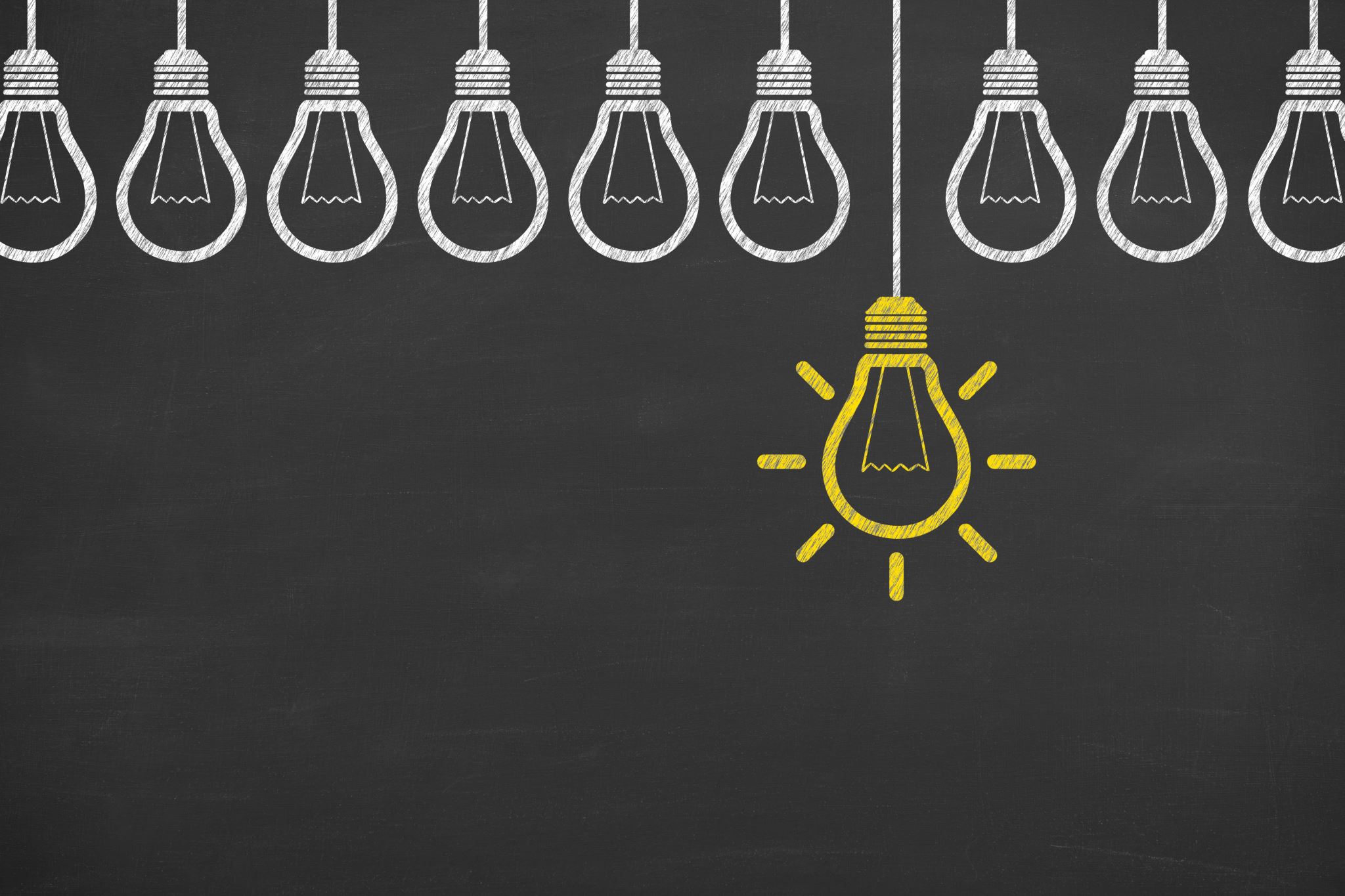 What is Reskilling?
Reskilling is the process of:

 acquiring new skills or
 updating existing ones 

to adapt to changes in the job market, technological advancements, or evolving business requirements.
The Role of Coaching and Mentoring
Coaches and mentors provide guidance, support, and constructive feedback to employees, helping them enhance their skills, overcome challenges, and achieve professional goals.
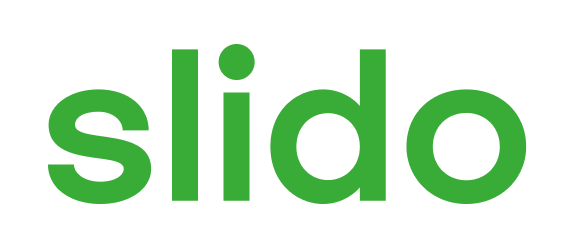 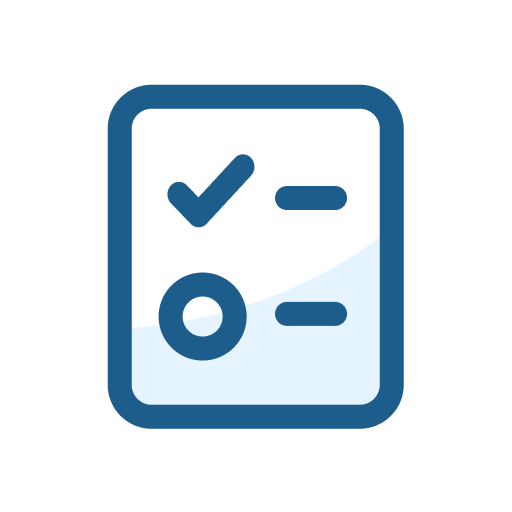 How many of you presently have mentors?
ⓘ Start presenting to display the poll results on this slide.
Will anyone share how well it is working?
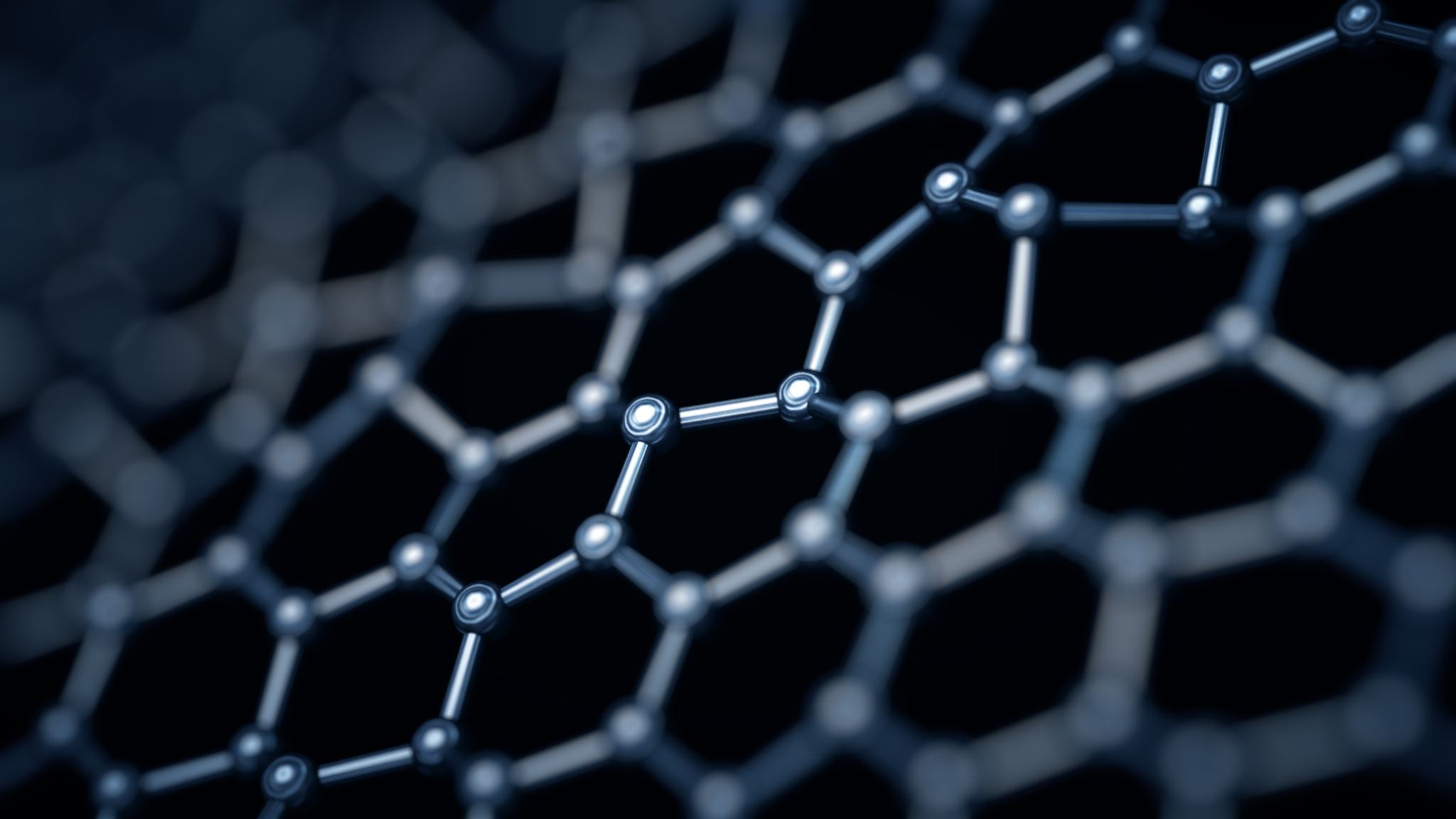 Navigating the AI Landscape
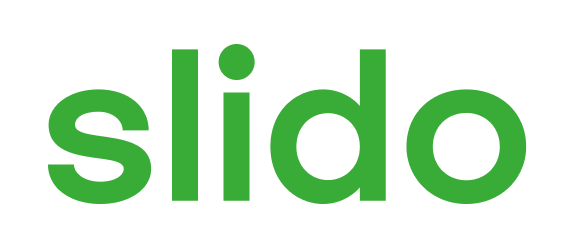 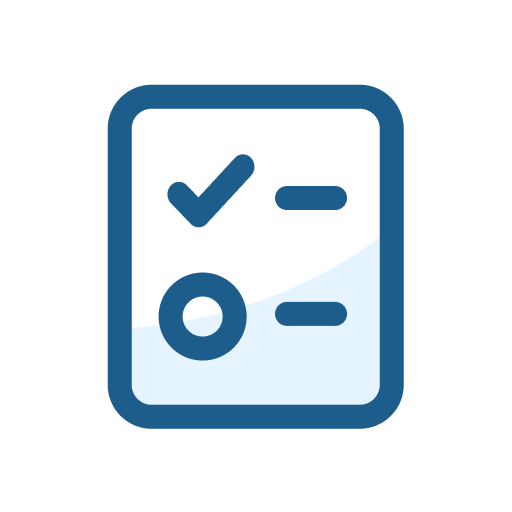 How many of you presently use AI?
ⓘ Start presenting to display the poll results on this slide.
Overview and Implications
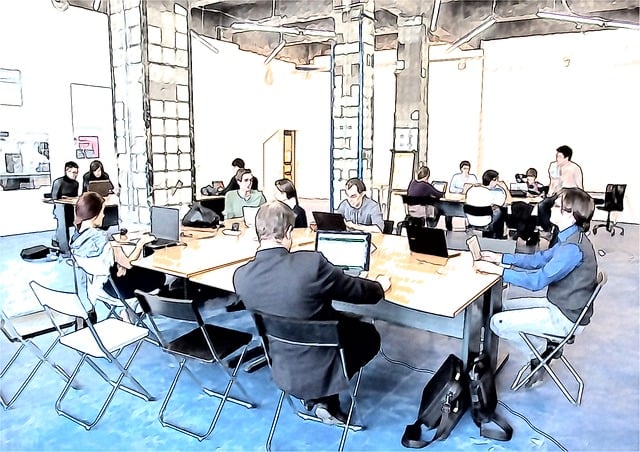 Integrating AI in Coaching and Mentoring
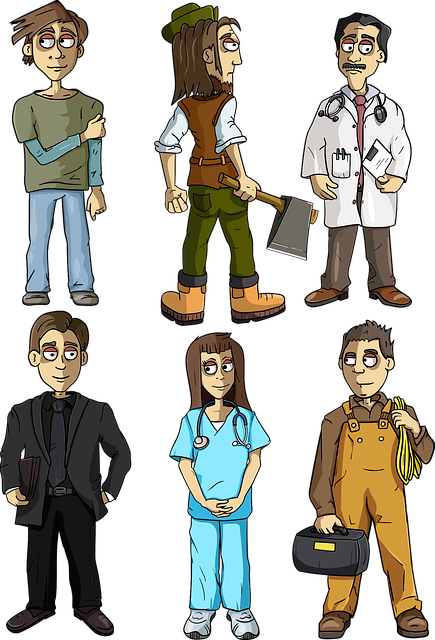 There are benefits of integrating AI in coaching and mentoring programs.



AI tools can be personalized learning and skill assessment.
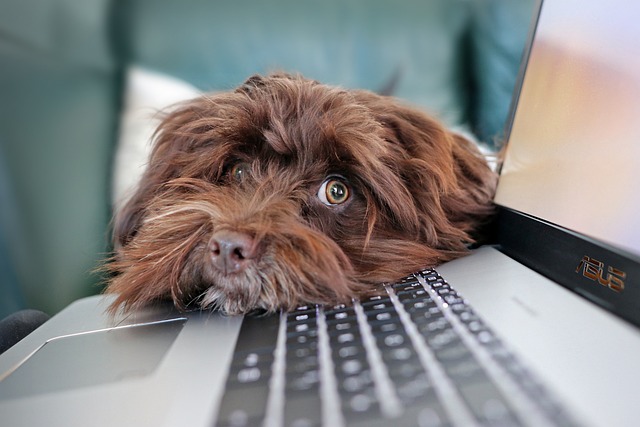 AT&T, launched a Workforce Reskilling Initiative “Future Ready”. It’s part of the upskill America initiative.
Amazon, introduced the "Career Choice" program. Amazon's Career Choice program launched in 2012. Career Choice is now live in 14 countries 
Microsoft, through its LinkedIn Learning platform, has also been actively involved in reskilling initiatives.
Successful Reskilling Initiatives
4. AI is being investigated to prevent dosage errors; provide personalized medicine, automatic treatment or recommendation; manage the high cost of back-office challenges and inefficiencies by eliminating time-consuming, non-patient care activities; detect claim fraud; and other applications and tasks.
(Continued)
Successful Reskilling Initiatives
Had you thought about the following?
Use AI to help:

brainstorm
gather and analyze data
verify your findings and enhance transparency 
predict and then parse reviewer feedback
“Don’t let Gen AI limit Your team’s creativity-Treat it as a partner in a structured conversation”Gohar, K., Utley, J. (2024) HBR, Mar/April 2024, 17
Common challenges in reskilling and AI integration
Resistance to Change
Lack of Resources
Skill Mismatch
Fast-paced Technological Changes 
Measuring ROI
Limited Access to Training 
Data Privacy and Security Concerns 
 Cultural Shift
Importance of adaptability and flexibility in coaching and mentoring approaches
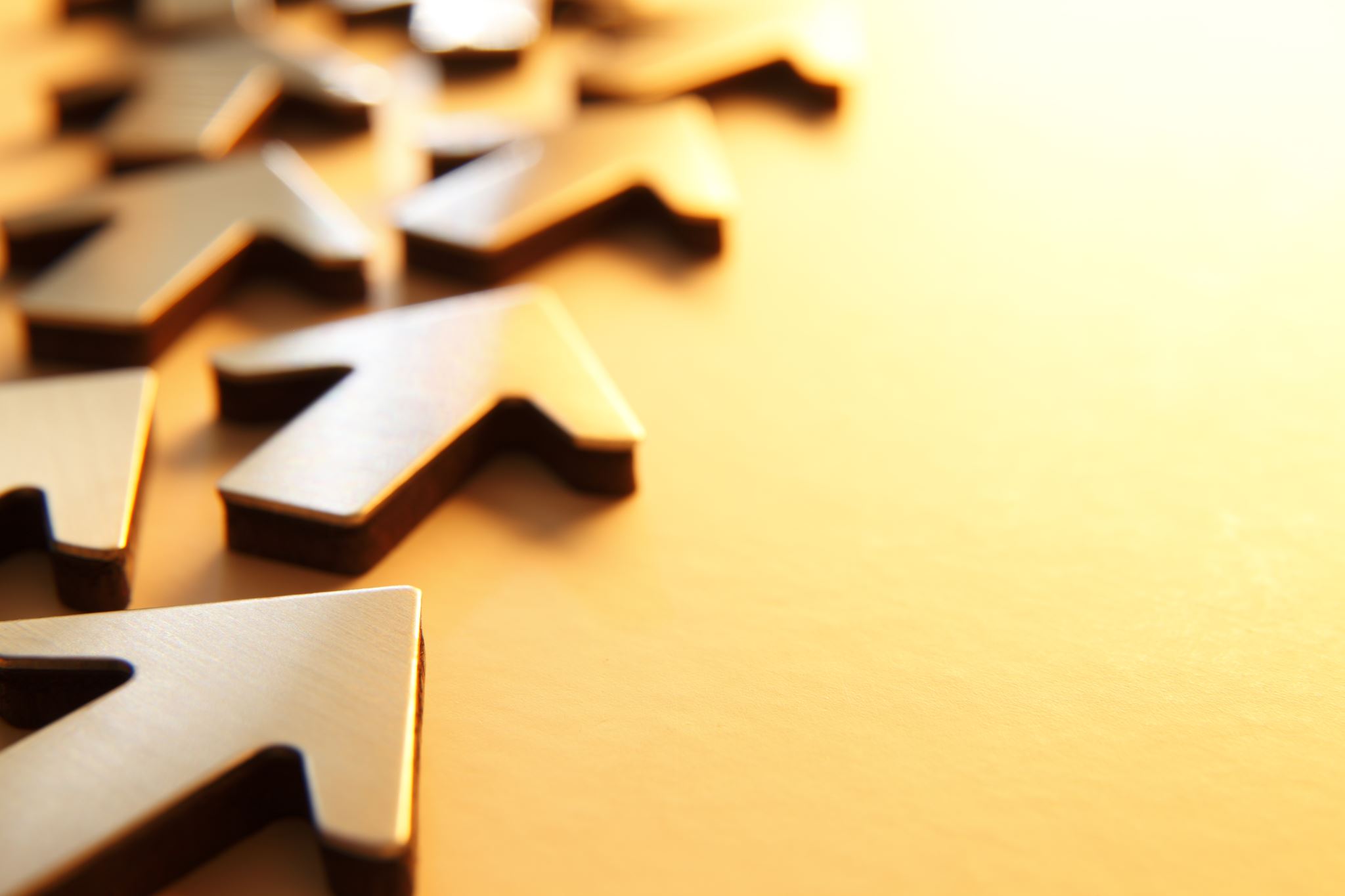 What’s Ahead?
Emerging trends in reskilling and AI
The evolving role of coaches and mentors in the digital age
Opportunities for continuous improvement
Outlook - Emerging trends
Personalized Learning Paths
Microlearning
Augmented Reality (AR) and Virtual Reality (VR)
Data-Driven Insights 
AI Ethics and Responsible AI
Collaborative Learning Platform
Continuous Learning Culture
Outlook - Evolving role of coaches and mentors in the digital age
In the digital age, the role of coaches and mentors has evolved to become more dynamic, encompassing a range of technological and interdisciplinary skills. 

Coaches and mentors now navigate not only traditional interpersonal dynamics but also the integration of digital tools, data analytics, and emerging technologies.
Outlook - Opportunities for continuous improvement
Ask yourself:
How does your organization approach continuous improvement?
“Revolutionary technology is changing the HR game. Are you equipped to make AI work for your business”? Zielinski, D. (2024). AI + HI (Human Intelligence) = ROI. HR Magazine,  34.
Partner with 2-3 others
Discuss: 3 minutes
	What is 1 area where you could see AI as a beneficial tool that you could recommend immediately?
As Turner (2023) pointed out, Erik Brynjolfsson, director of the digital economy lab at Stanford University's Institute for Human-Centered, shares that the healthcare sector invests in AI more than many other industries. Turner, B. E. W. (2023). Funders remain interested in AI. Modern Healthcare, 53(7), 33
Questions-Thoughts-Comments